Пионерская дружина                        имени Александра Полякова                		 Средней школы № 32     		          г. Могилёва
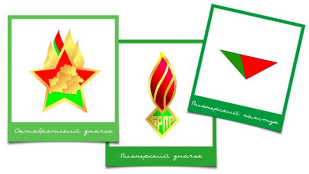 Наша пионерская дружина носит имя                    воина-интернационалиста, выпускника нашей школы, Александра Николаевича Полякова.       Он родился 25 февраля 1963 года в деревне Веремейки Могилёвской области. В 1978 году окончил 8 классов средней школы №32 города Могилёва, в 1981 году - МогилёвскоеСПТУ №33 по специальности слесарь.
Поляков       Александр Николаевич
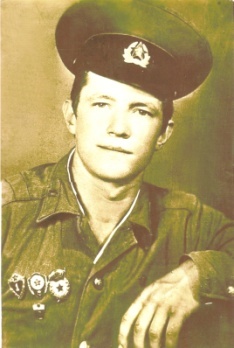 1 ноября 1981 года призван в рядыВооруженных Сил, направлен в город 	    Марьина Горка, где принял военную присягу.        С декабря 1981 года служил Афганистане    	  в войсковой части полевая почта 71183,		 город Шянданб.        Старший сержант Поляков погиб 6 августа 1983 года при проведении боевой операции. Похоронен на станции Луполово города Могилёва.
За мужество и героизм, Александр Николаевич Поляков посмертно награждён орденом Красной звезды,медалями «За отвагу», «Воину-интернационалисту от благодарногоафганского народа».
Из истории создания нашей 
                                          пионерской дружины...

 Пионерская организация действует в нашей школе с       17 января 2001 года. 
Свидетельство о присвоении имени Полякова Александра Николаевича пионерской дружине, было выдано 21 мая 2008 года.

 На сегодняшний день пионерская дружина
объединяет в своих рядах 608 учащихся, в том числе:
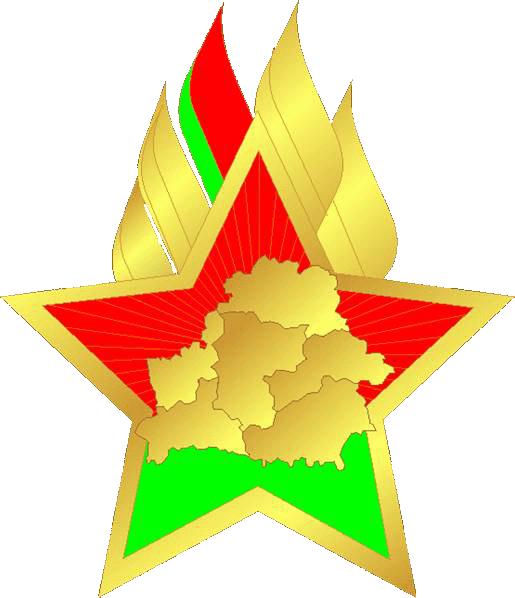 185 октябрят



 423 пионера
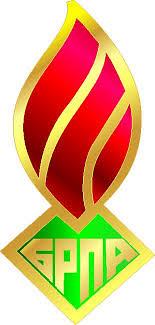 Работу пионерской дружины в течении года координирует Совет дружины. 
Заседания Совета дружины проводятся 1 раз в месяц.

Председатель Совета дружины – Протасов Андрей. 

В проведении дружинных и школьных дел, пионеры дружины проявляют активность, творчество,  с удовольствием участвуют в мероприятиях района,          				города, области и страны.
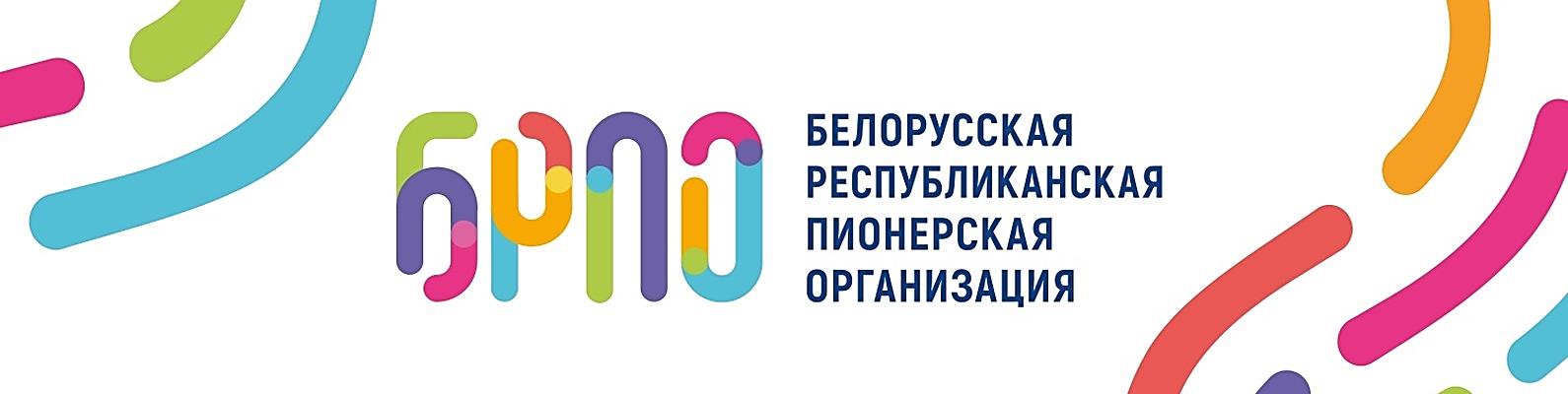 Работа в дружине ведётся по 5 программам ОО «БРПО»:
«ДОМ», «Октябрята», «Спадчына»,   «Семь Я», «Игра – дело серьёзное».
Белорусская республиканская           			       пионерская организация – 
самая массовая детская организация Беларуси.

Члены ОО «БРПО» используют единые знаки принадлежности к своей организации:
               октябрята – октябрятский значок,
	     пионеры – пионерский галстук и значок,    	     пионерские дружины, районные, 		  	     областные и республиканская советы– 						пионерские знамена.
Пионерские праздники
13 сентября – День рождения БРПО
  8 февраля – День юного героя - антифашиста
  15 марта – День конституции РБ
  9 мая – День Великой Победы
  19 мая – День пионерской дружбы
  20 июня – День пионерского костра
#Я_ПИОНЕР
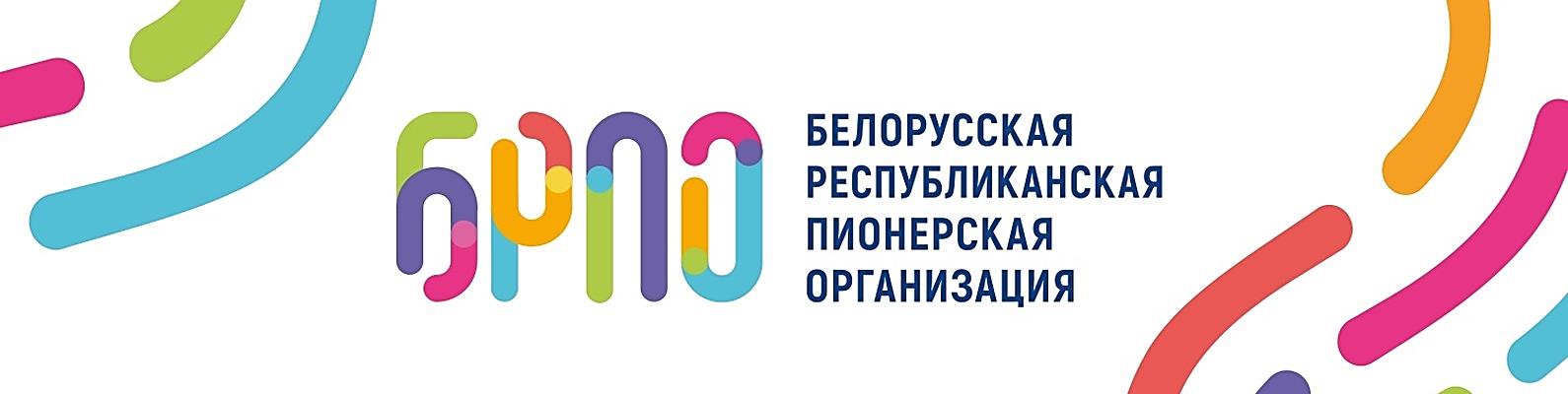 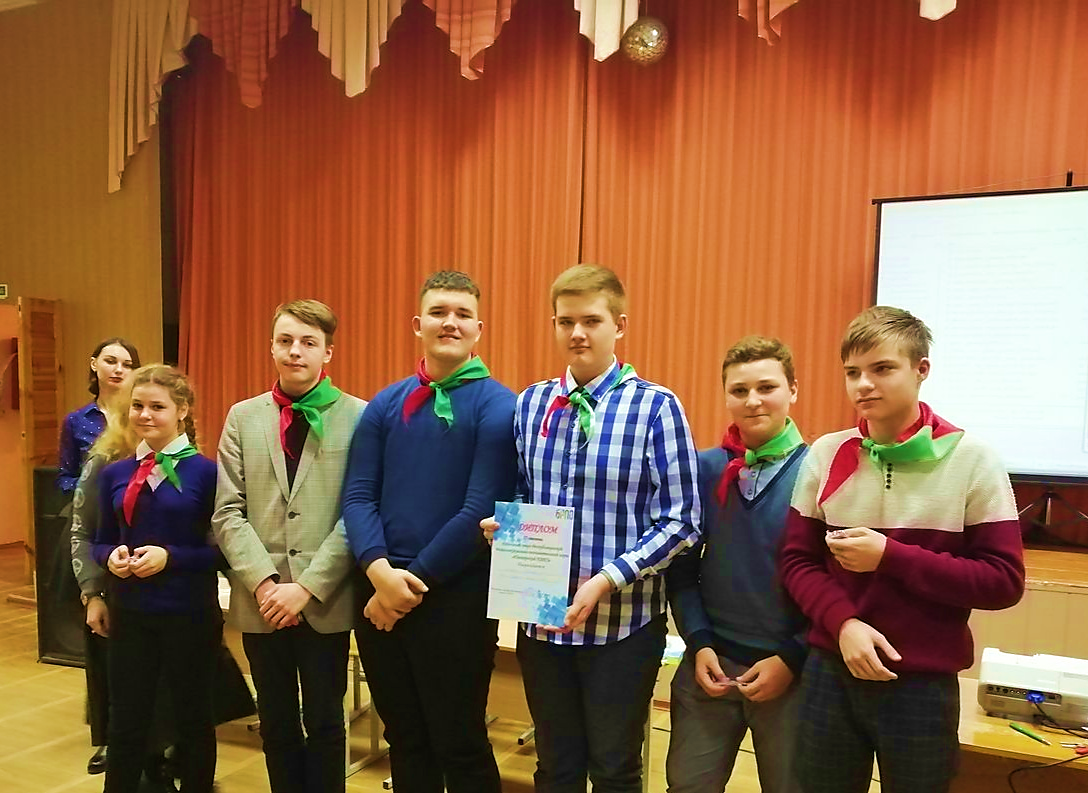 ЧУДЕСА НА РОЖДЕСТВО
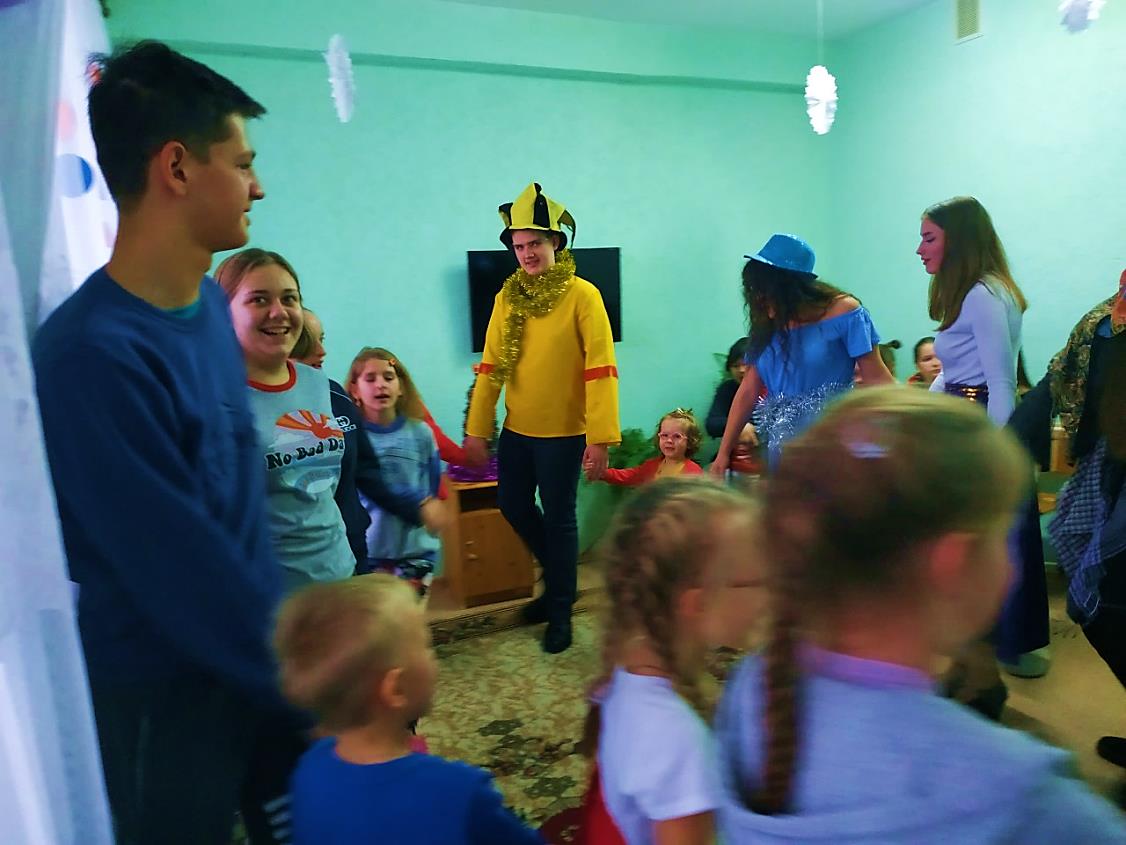 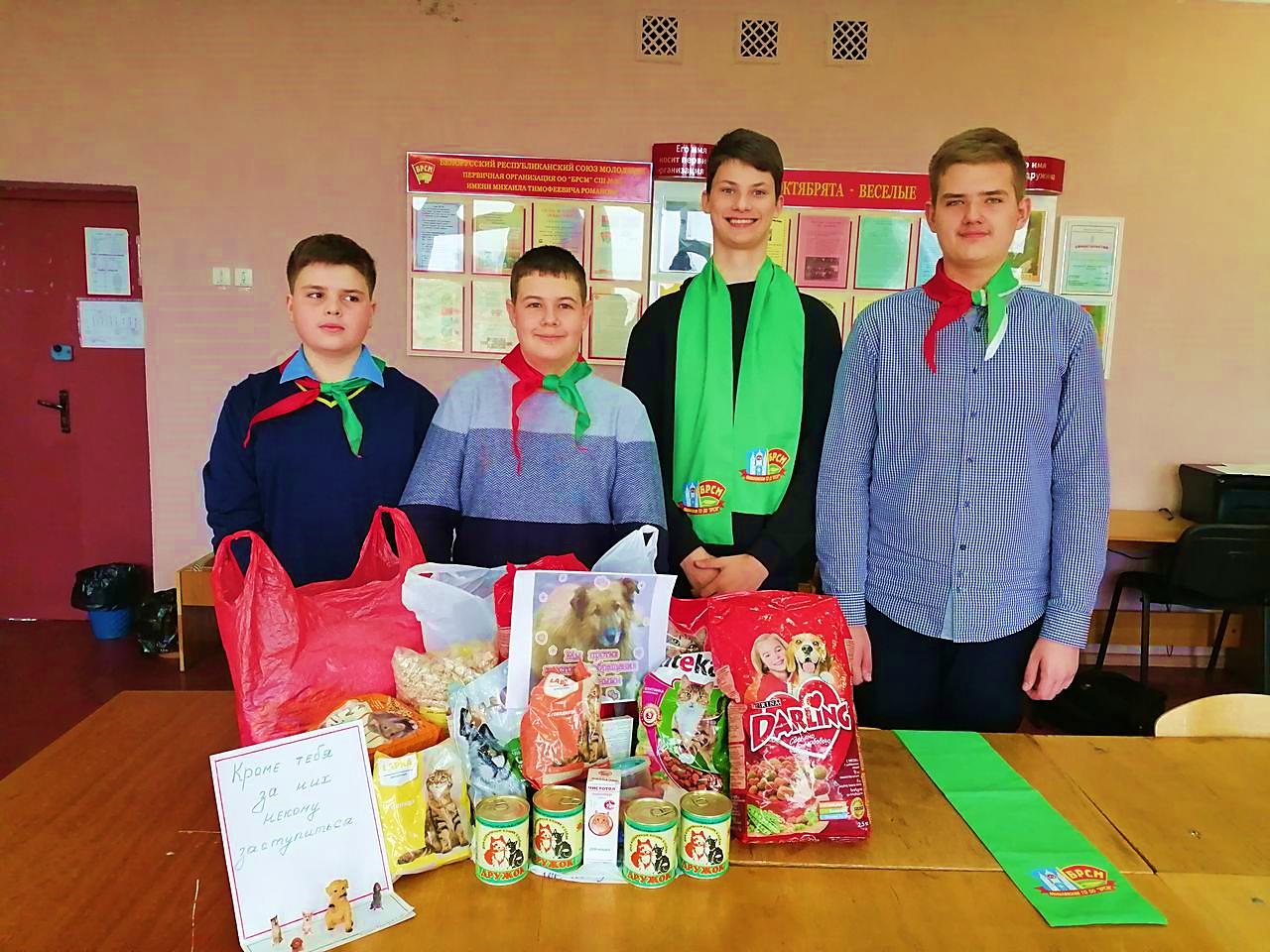 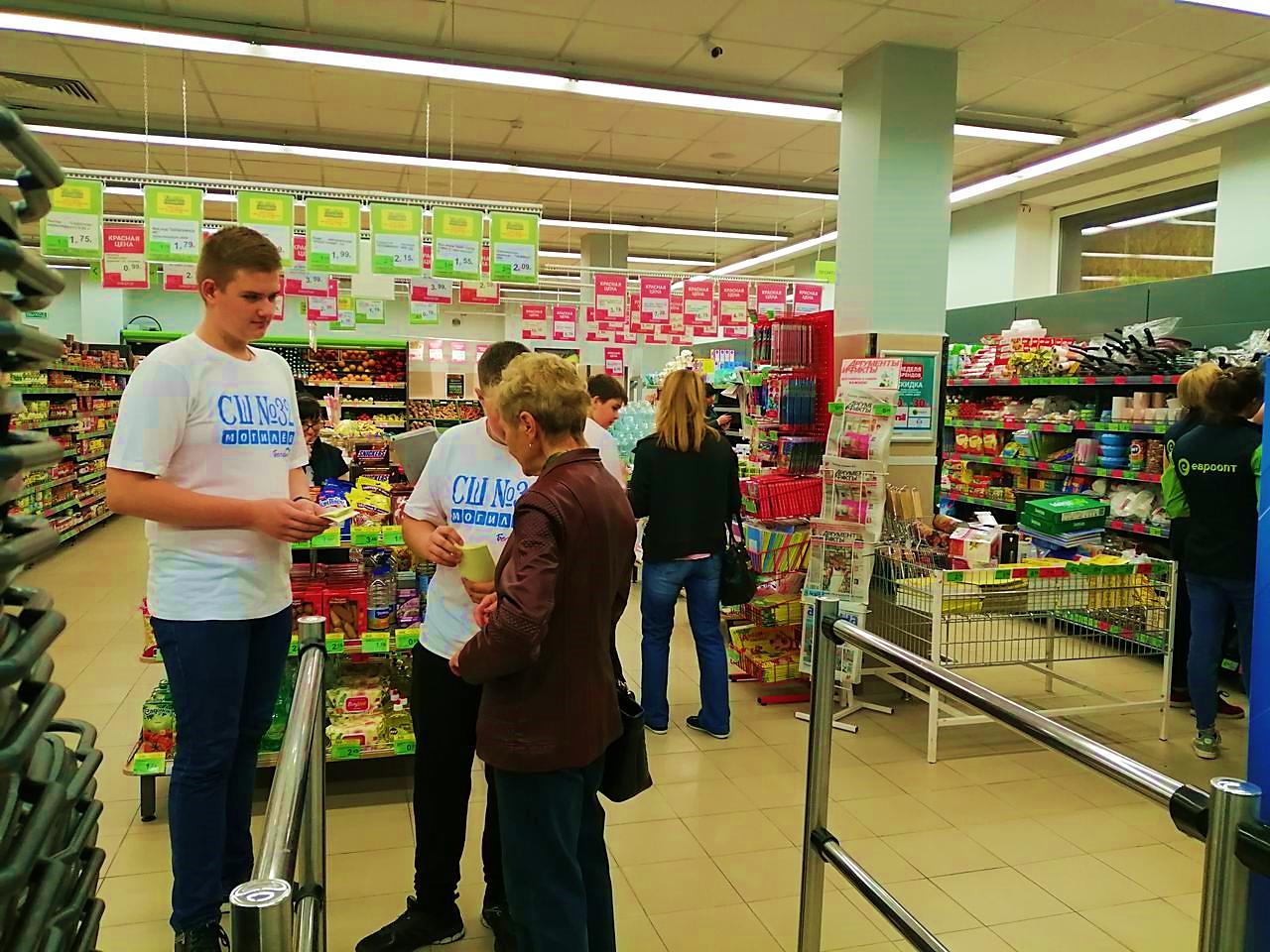 МЫ ПОМНИМ! МЫ ГОРДИМСЯ!
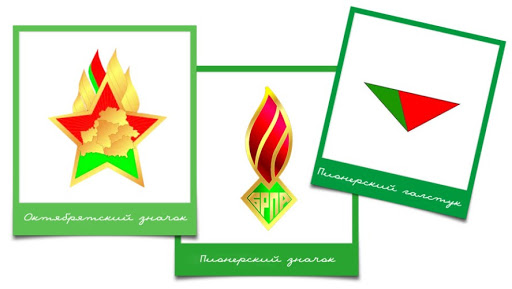 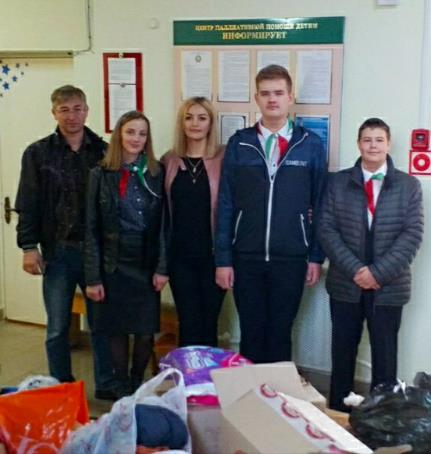 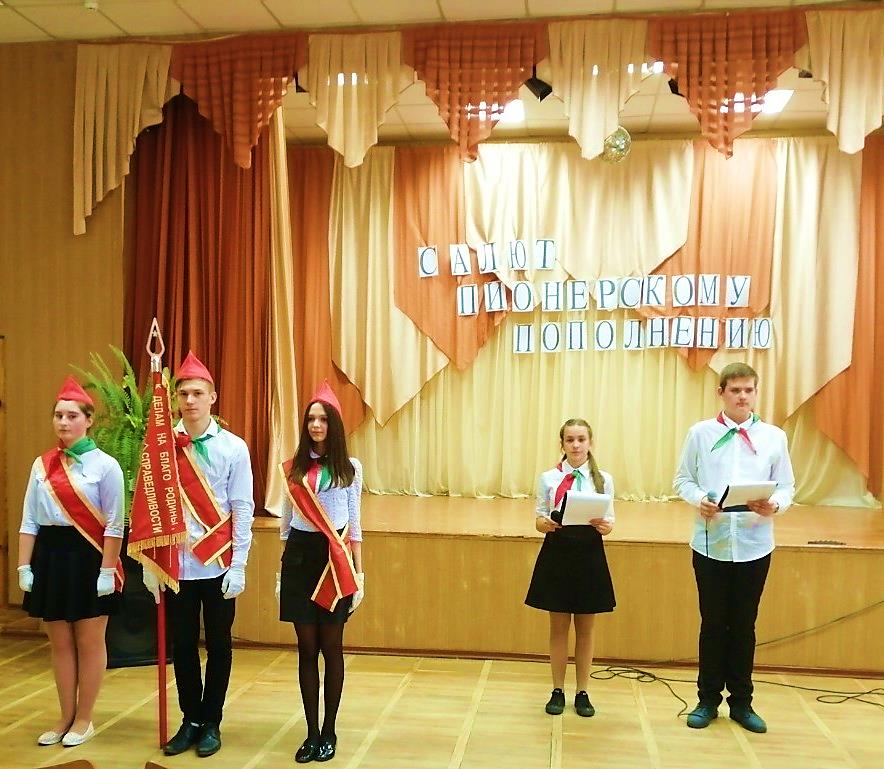 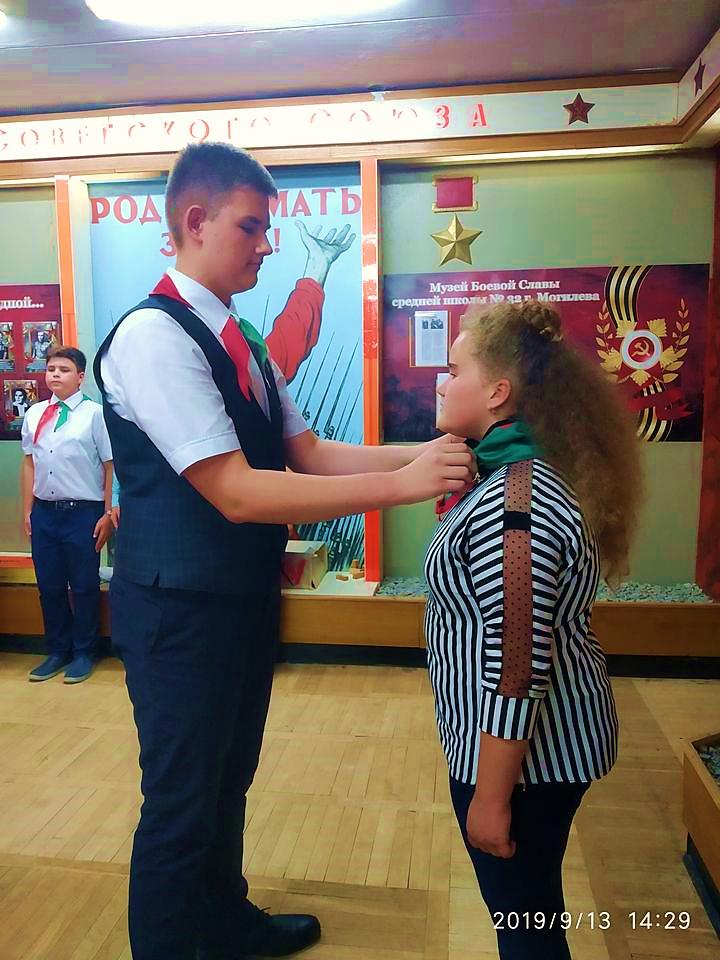 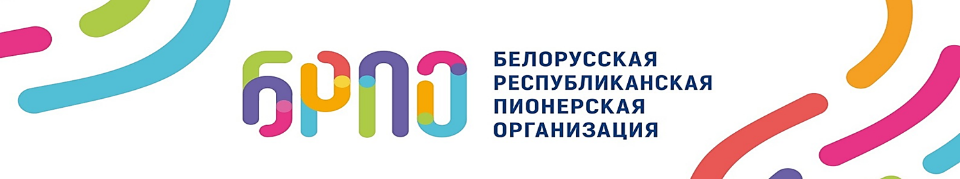 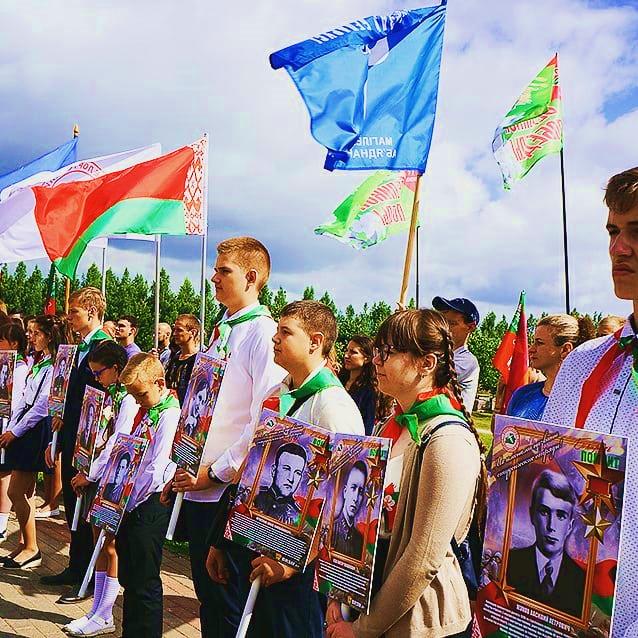 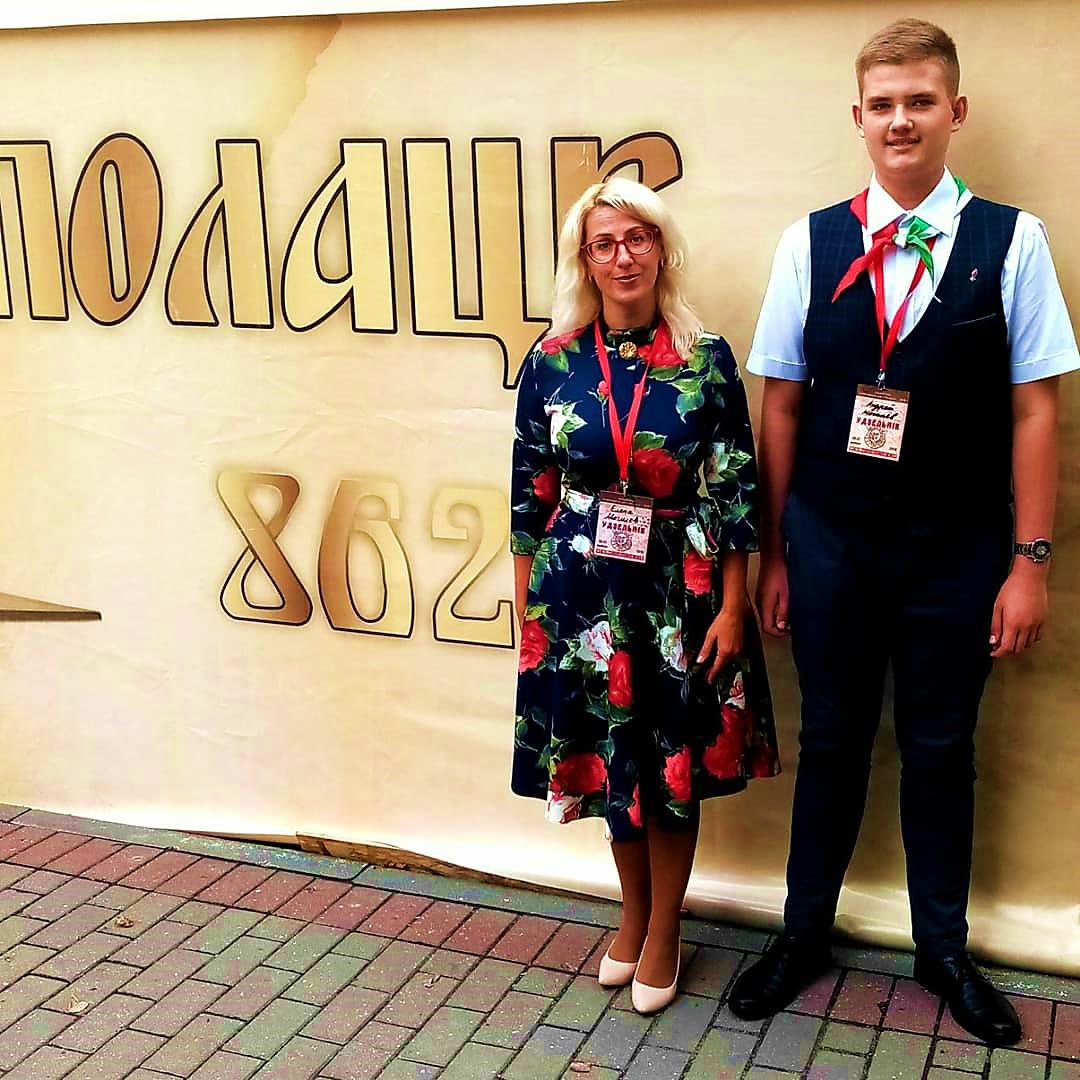 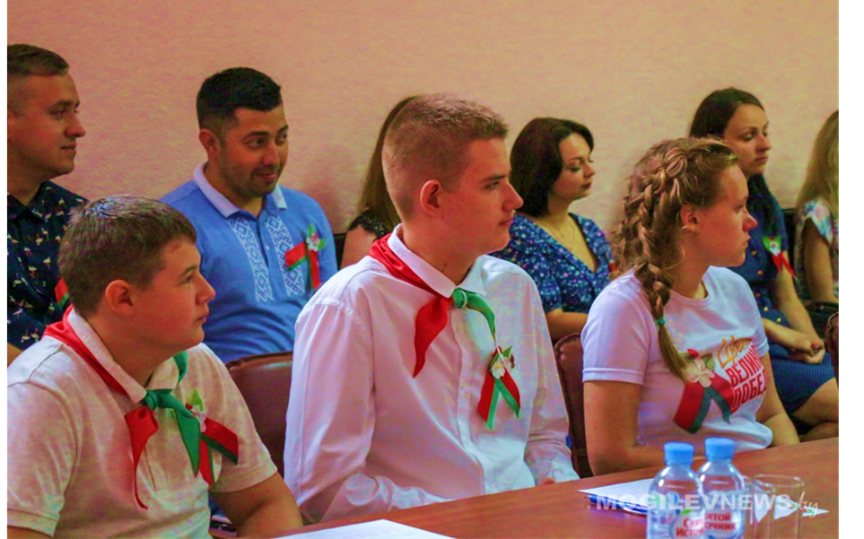 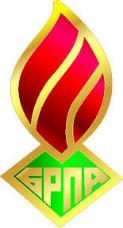 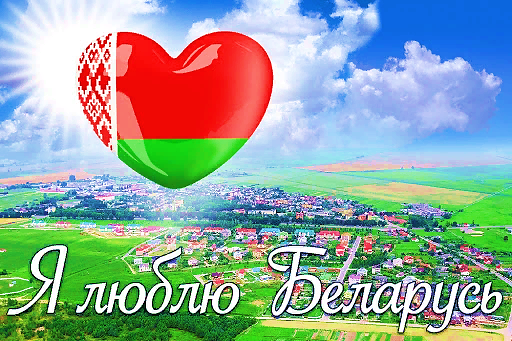